Әр түрлі деңгейдегі тапсырмалар арқылы оқушылардың есте сақтау және қолдану дағдыларын жетілдіру.
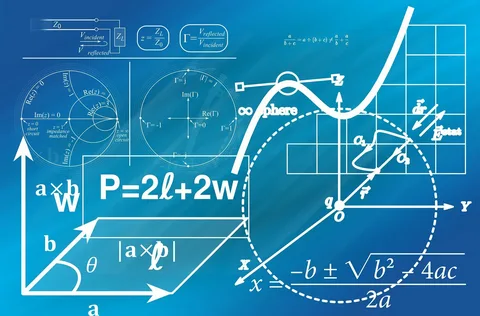 «Зерде» тобы:
Барлыбаева Г.А
Қошқарбаева Г.Қ
Байшора Н.А
Бірлесіп зерттеу жұмысы арқылы балаға шамадан тыс жүктеме беру емес, керісінше оқушының біліміне, мүмкіндігіне, сұранысы мен қабілетіне сәйкес дайындалған сатылы жұмыстар жүйесін жүргізу
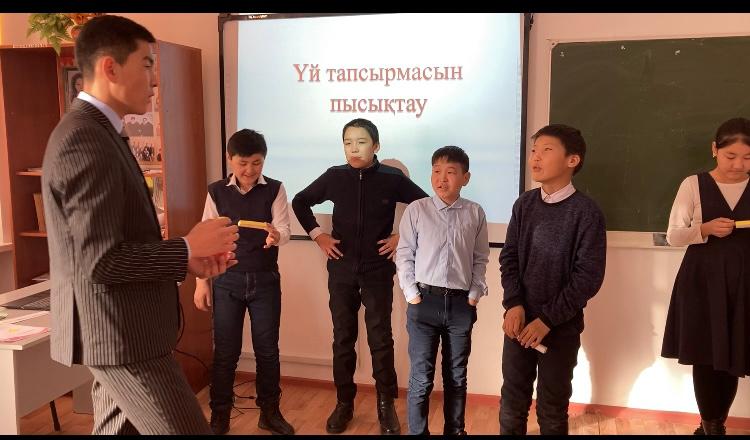 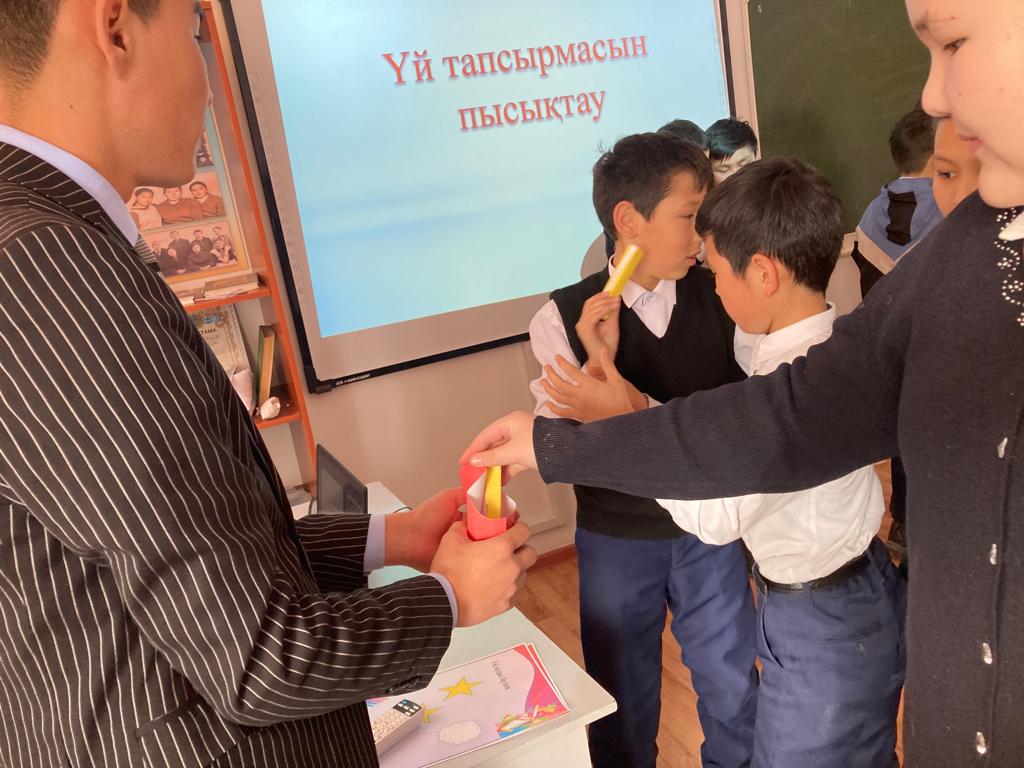 Фри әдісі арқылы үй тапсырмасын пысықтау
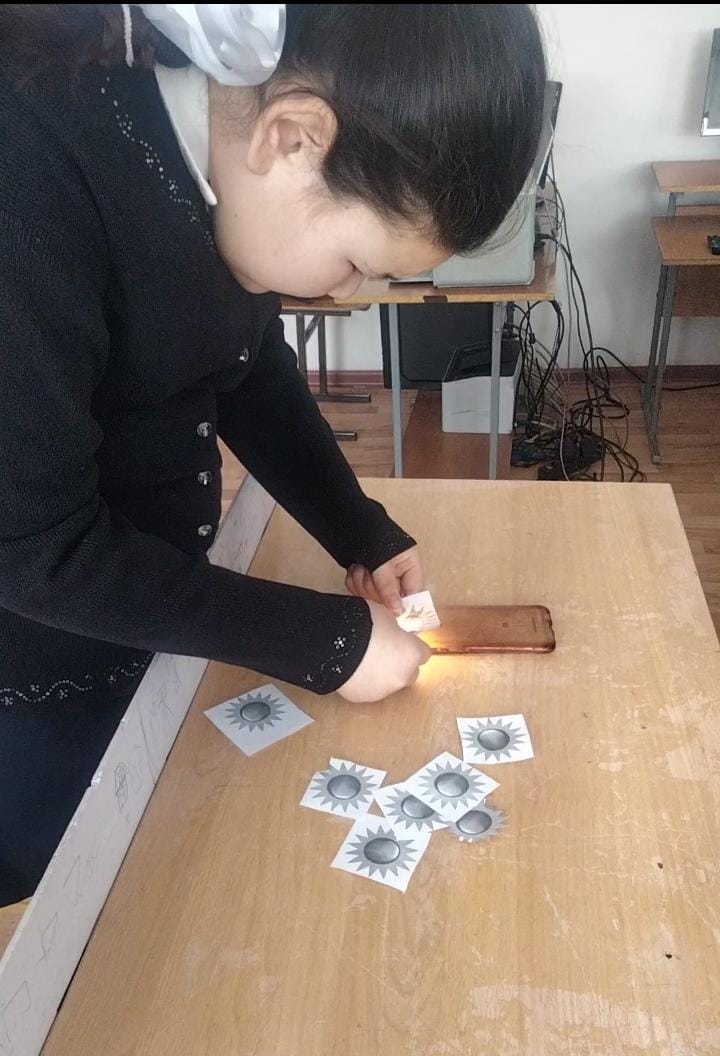 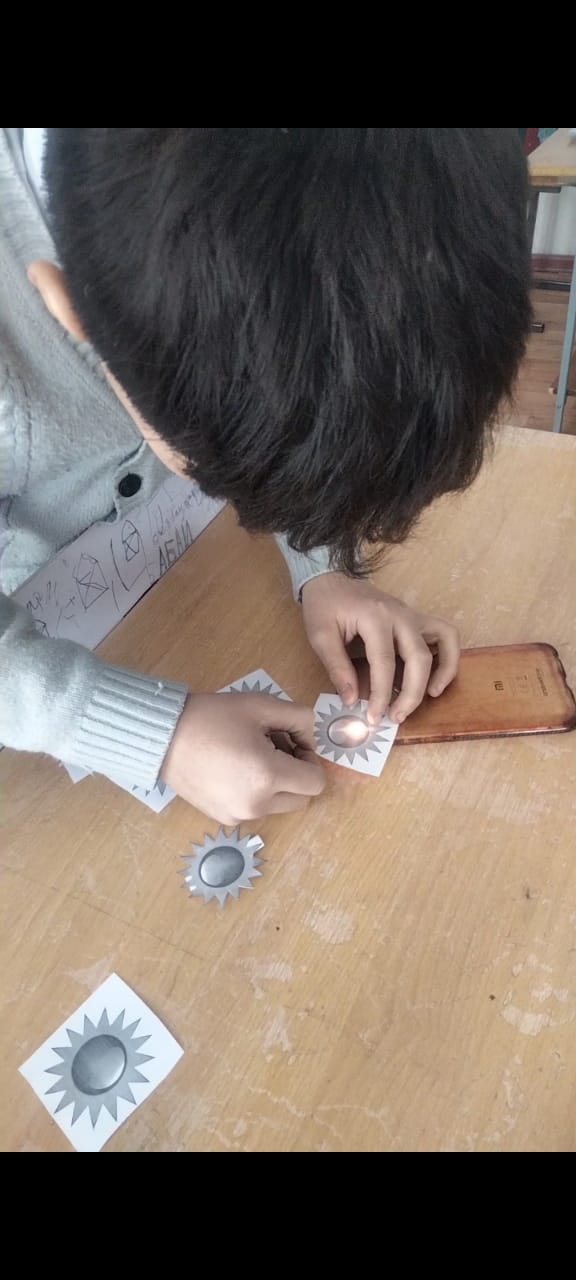 Топқа бөлу “Күн жүйесі” әдісі
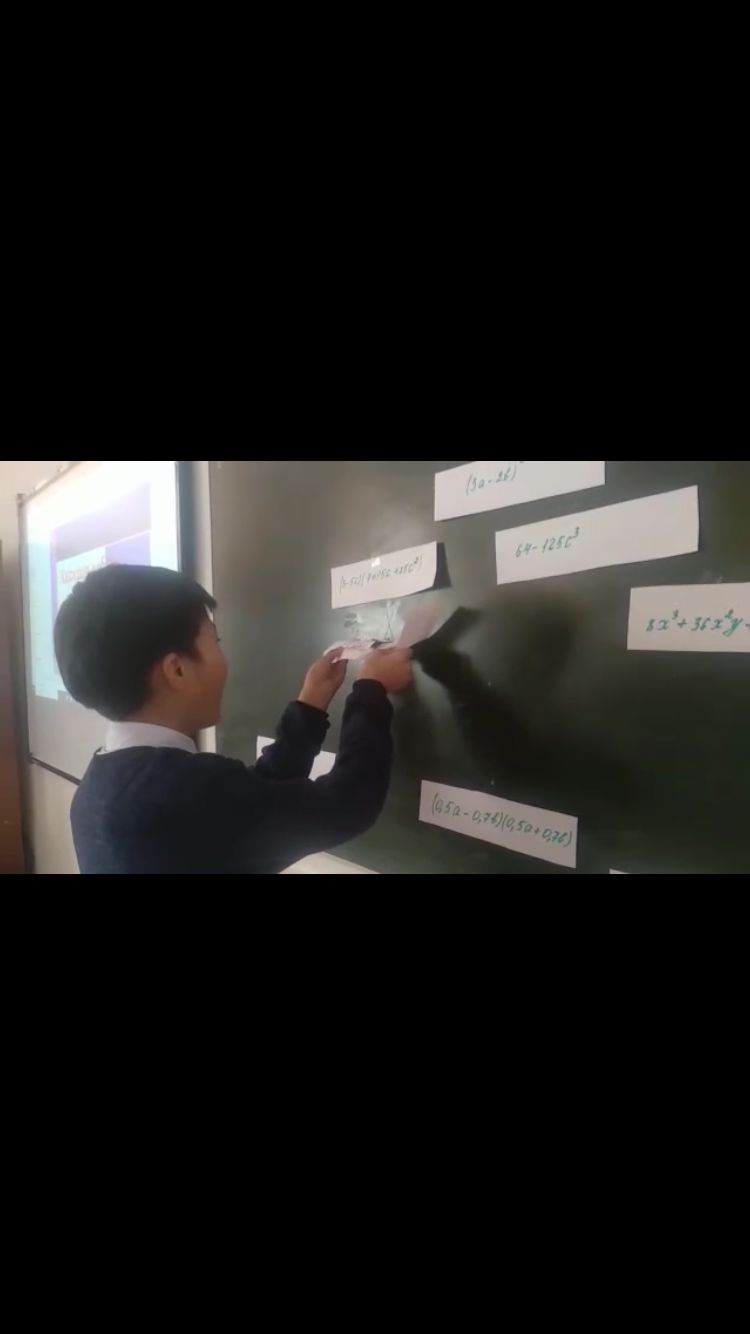 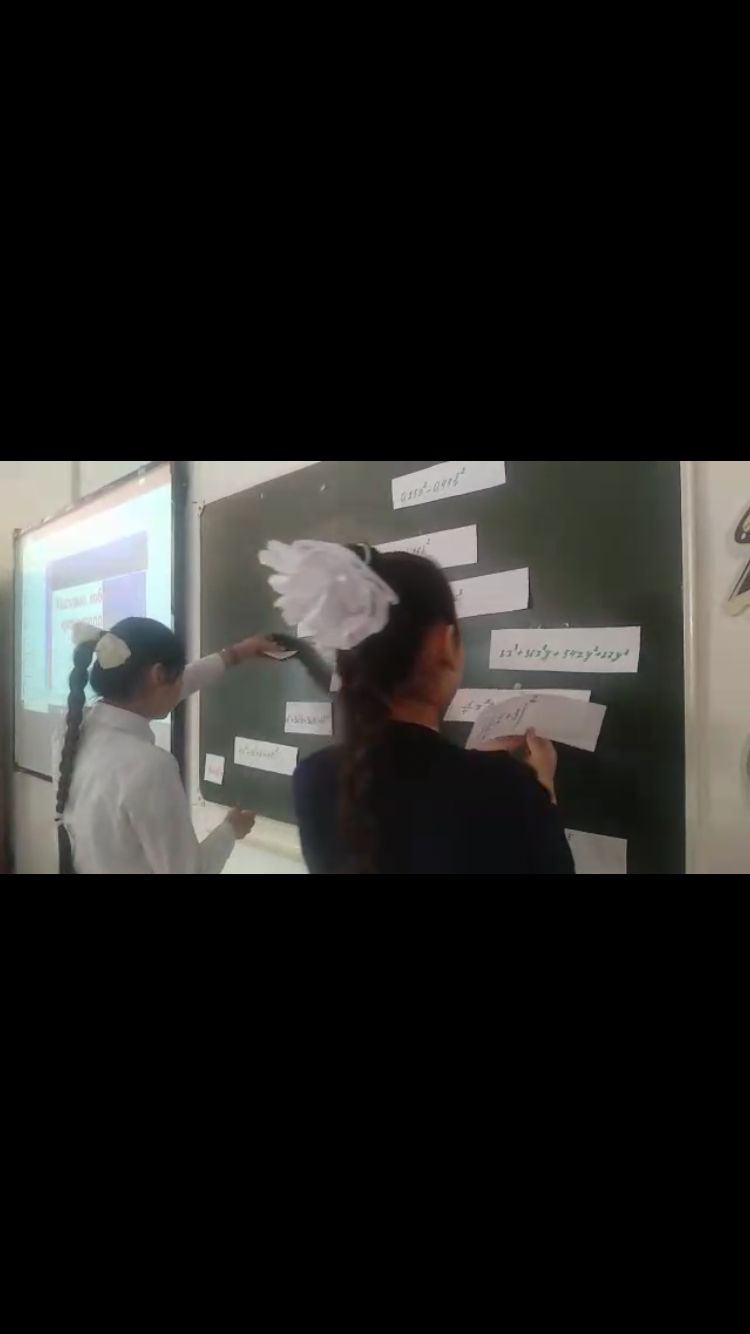 Тақтаны тазалау әдісі
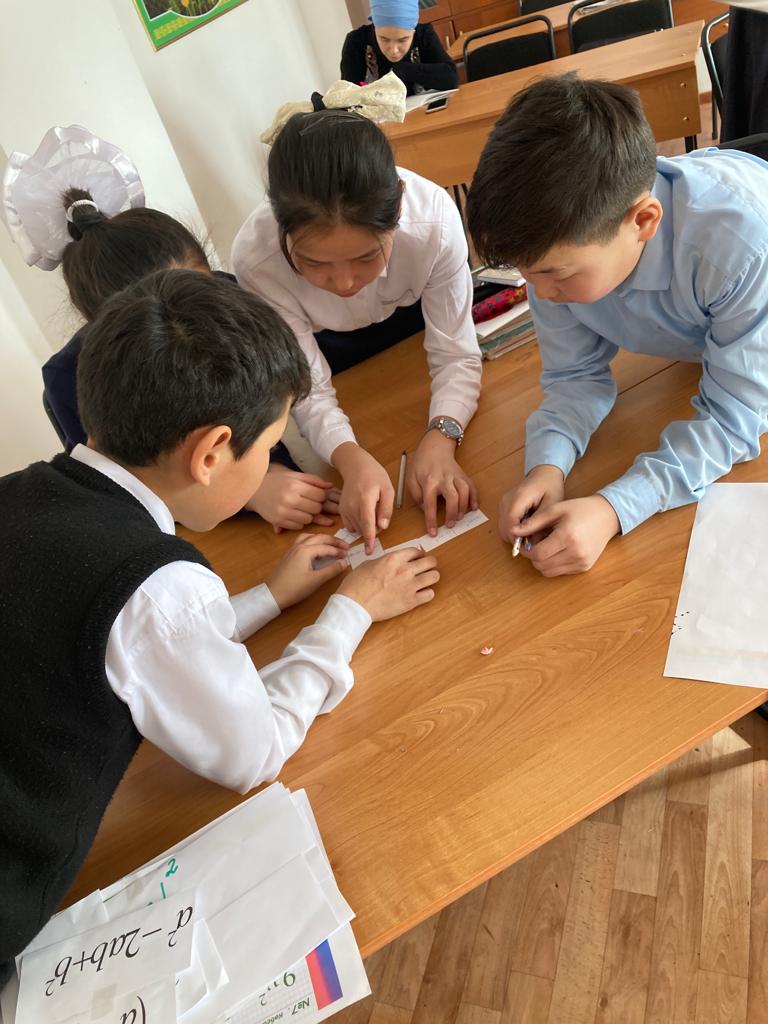 Домино әдісі
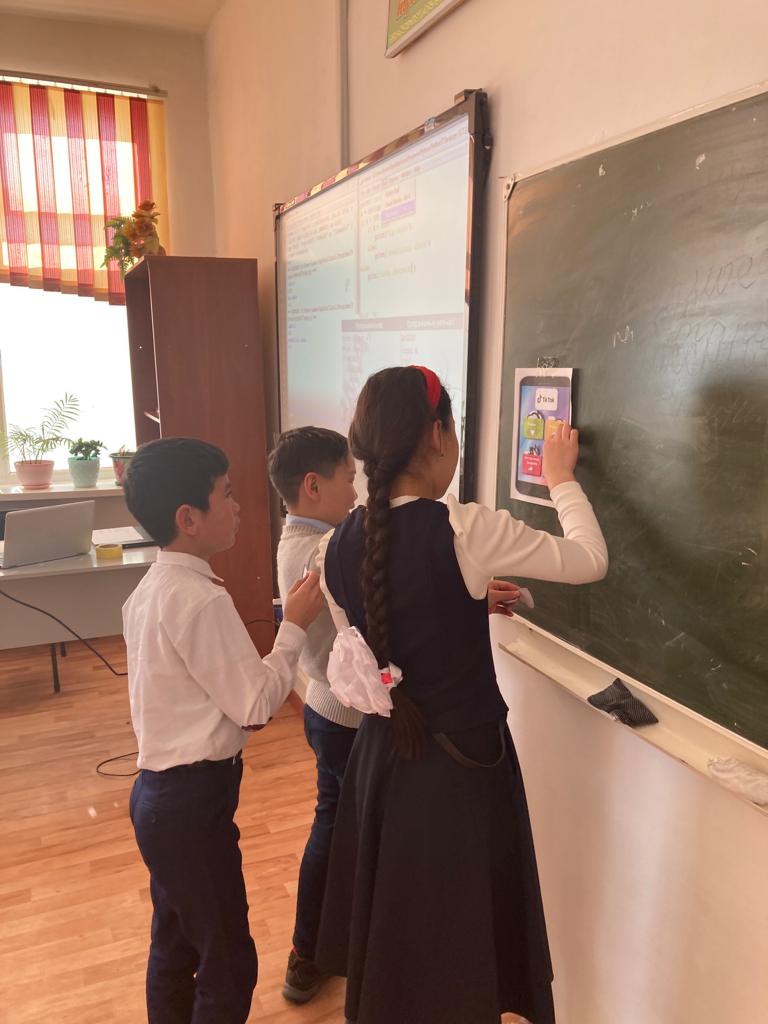 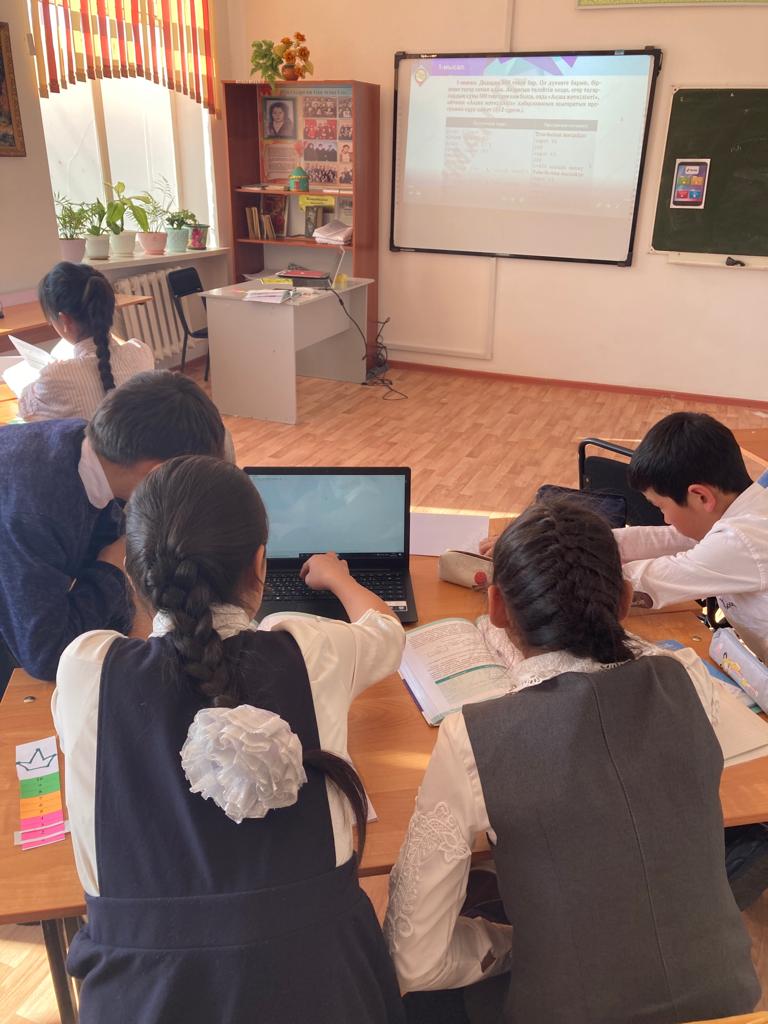 Тик Ток әдісі арқылы кері байланыс
Оқушы үні!!!
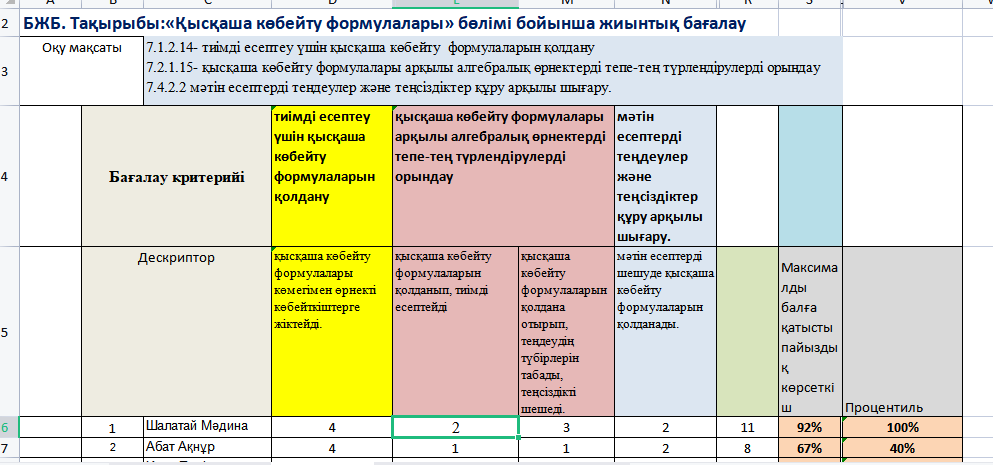 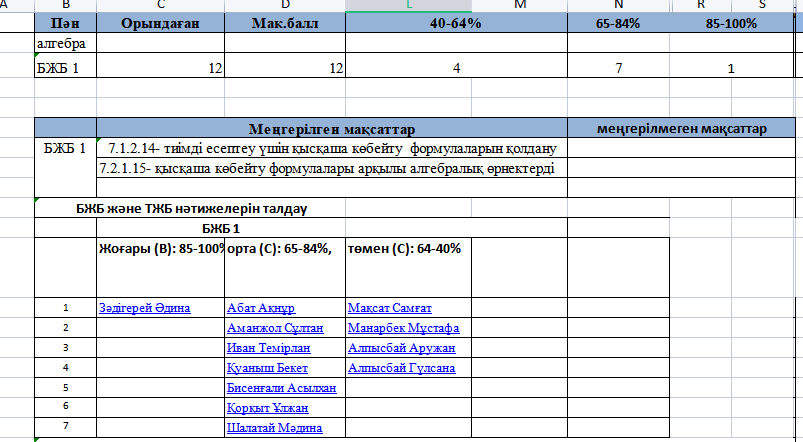 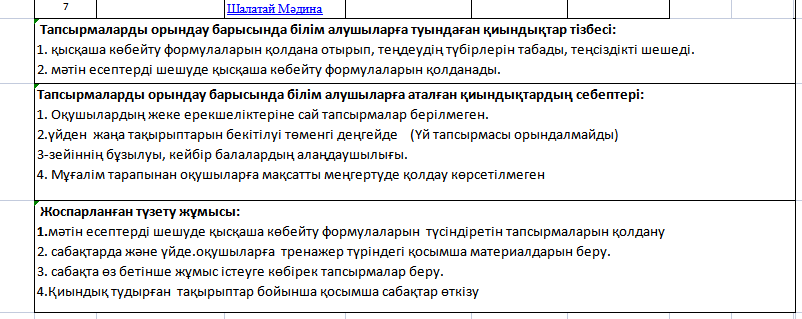 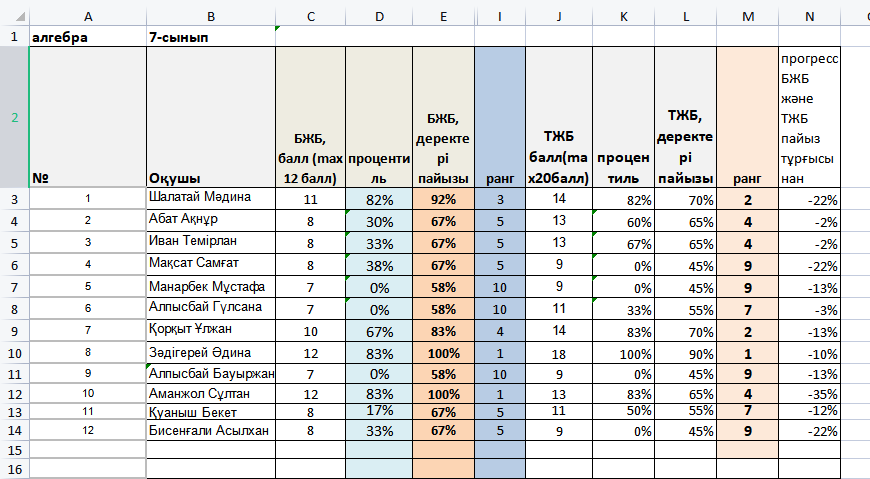